Moyen pour la formation
Baccalauréat professionnel 
 « procédés de la chimie de l’eau et des papiers cartons »
Moyen de la formation
Respecter un dimensionnement ATELIER et non Laboratoire.

Nous formons des opérateurs , des agents de traitement , des agents d’exploitation pour l‘Industrie et non des laborantins.

Le cœur des métiers est dans la fabrication et non le contrôle de laboratoire
Moyen de la formation
Une circulation des flux matières

L’ensemble des pratiques professionnelles sera organisé de manière à respecter une circulation des flux matières d’une zone d’enseignement à une autre.

Comme cela est pratiqué en entreprise depuis déjà 
longtemps dans le cadre des démarches QHSE.
QHSE
L’élève va devenir un opérateur .

Il ne conduit pas une opération unitaire mais une FABRICATION . 

Il doit donc suivre l’ensemble des flux matières. 

                                        objectif de fin de 1ère Bac.
Vestiaires
Flux élèves
Atelier de Procédés de fabrication
Zone 
de stockage
MP
MP
Zone 
de contrôle
PI
PI
PF
PF
Atelier Technologie et/ou opérations unitaires spécialisées
Utilités
QHSE
QHSE
Vestiaires
Flux élèves
Atelier de Procédés de fabrication
Zone 
de stockage
MP
MP
Zone 
de contrôle
PI
PI
PF
PF
Atelier Technologie et/ou opérations unitaires spécialisées
Utilités
QHSE
[Speaker Notes: L’élève va devenir un opérateur . Il ne conduit pas 1 opération unitaire mais une FABRICATION . Donc , il doit suivre l’ensemble des flux matières. C’est VRAIMENT un objectif de fin de 1ère Bac.]
Moyen de la formation (vestiaire)
La démarche QHSE impose 
des tenues de travail industrielles
 ( La blouse , c’est pour le laboratoire !)

pouvant être évolutive en fonction de l’activité
de fabrication.
Moyen de la formation (vestiaire)
tenues de travail industrielles
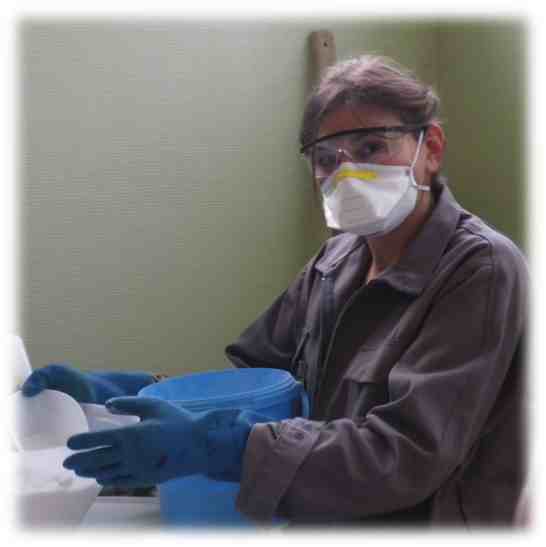 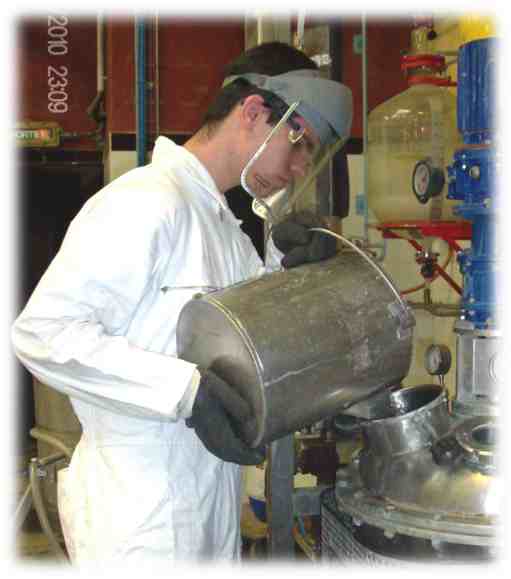 Le respect de la tenue sous-entend déjà beaucoup par rapport aux attitudes comportementales demandées dans l’industrie.
Moyen de la formation (stockage)
Fourniture des MP en conditionnement de sacs de 25 kg ou de bidons de 20L.
 Cloisonnement entre MP/PI/PF et déchets mais aussi par rapport aux spécificités des produits
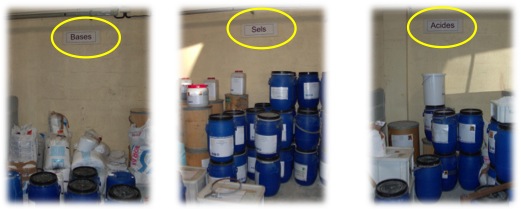 Moyen de la formation (stockage)
Zone d’activité à ne pas négliger

À exploiter dès le début de la seconde 

mise en pratique des notions de P.R.P. et P.R.A.P.
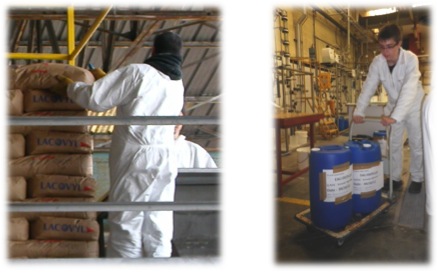 Moyen de la formation (stockage)
Appréhender la démarche QHSE  :
qui commence toujours par une vérification de la disponibilité des MP et son identification
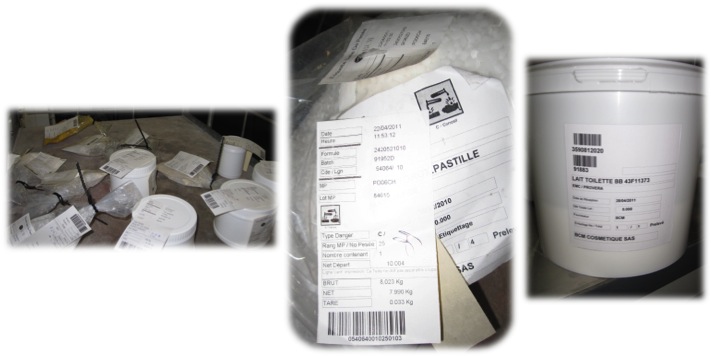 Moyen de la formation (stockage)
Qui se termine par par une gestion des déchets
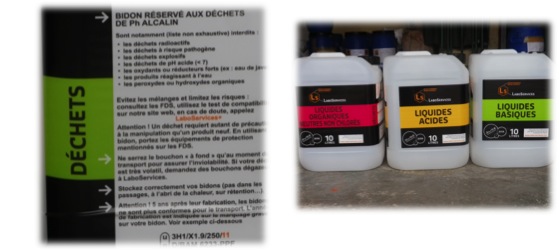 Moyen de la formation (zone de contrôle)
QHSE
Elle est au service du Procédé de Fabrication
Atelier de Procédés de fabrication
Zone 
de stockage
MP
MP
Contrôle des MP
---------------
 contrôle des PI et en cours de fabrication
---------------
 contrôle de PF
PI
PI
PF
PF
QHSE
[Speaker Notes: L’élève va devenir un opérateur . Il ne conduit pas 1 opération unitaire mais une FABRICATION . Donc , il doit suivre l’ensemble des flux matières. C’est VRAIMENT un objectif de fin de 1ère Bac.]
Moyen de la formation (zone de contrôle)
QHSE
C’est une zone de passage indispensable dans le
cadre de fabrication respectant le QHSE :

Contrôle de conformité avec étiquetage des lots
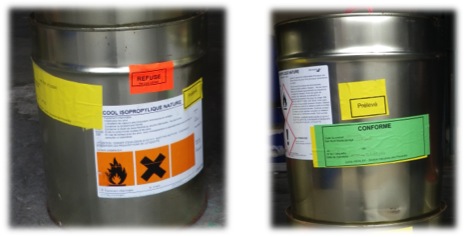 QHSE
[Speaker Notes: L’élève va devenir un opérateur . Il ne conduit pas 1 opération unitaire mais une FABRICATION . Donc , il doit suivre l’ensemble des flux matières. C’est VRAIMENT un objectif de fin de 1ère Bac.]
Moyen de la formation (zone de contrôle)
QHSE
Préparation de la fabrication
        (pesée des quantités de matières)
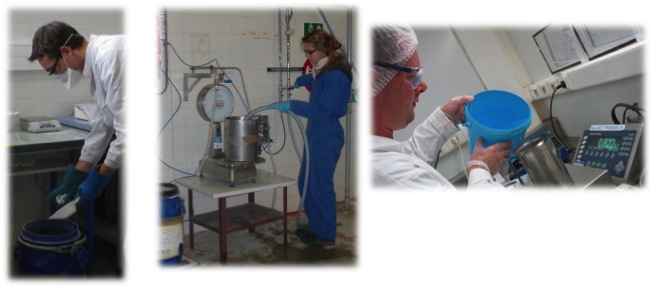 [Speaker Notes: L’élève va devenir un opérateur . Il ne conduit pas 1 opération unitaire mais une FABRICATION . Donc , il doit suivre l’ensemble des flux matières. C’est VRAIMENT un objectif de fin de 1ère Bac.]
Moyen de la formation (atelier de fabrication)
QHSE
Le cœur des activités à l’échelle semi-industrielle.


Il sera important de contextualiser des zones de 
travail
QHSE
[Speaker Notes: L’élève va devenir un opérateur . Il ne conduit pas 1 opération unitaire mais une FABRICATION . Donc , il doit suivre l’ensemble des flux matières. C’est VRAIMENT un objectif de fin de 1ère Bac.]
Moyen de la formation (atelier de fabrication)
QHSE
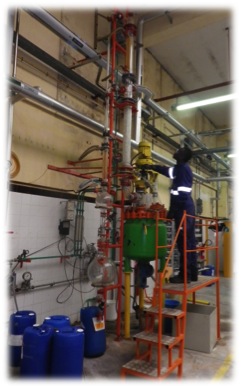 intrinsèque pour des fabrications partant de procédé chimique
QHSE
[Speaker Notes: L’élève va devenir un opérateur . Il ne conduit pas 1 opération unitaire mais une FABRICATION . Donc , il doit suivre l’ensemble des flux matières. C’est VRAIMENT un objectif de fin de 1ère Bac.]
Moyen de la formation (atelier de fabrication)
QHSE
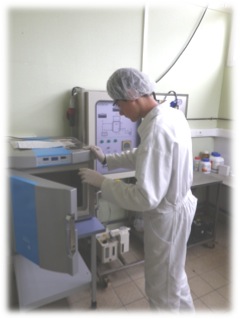 ZAC ou ZEC pour des fabrications imposant des conditions d’hygiènes 
( Agro, Cosmétique, Pharma..)
QHSE
[Speaker Notes: L’élève va devenir un opérateur . Il ne conduit pas 1 opération unitaire mais une FABRICATION . Donc , il doit suivre l’ensemble des flux matières. C’est VRAIMENT un objectif de fin de 1ère Bac.]
Moyen de la formation (atelier de fabrication)
QHSE
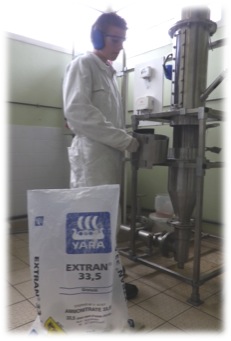 Des zones de travail spécifique 
peuvent être définies dans cet atelier.

Le choix des équipements doit 
correspondre à des fabrications 
représentatives du tissu industriel local 
mais ne doit pas se limiter à un secteur
d’activité.
[Speaker Notes: L’élève va devenir un opérateur . Il ne conduit pas 1 opération unitaire mais une FABRICATION . Donc , il doit suivre l’ensemble des flux matières. C’est VRAIMENT un objectif de fin de 1ère Bac.]
Moyen de la formation (atelier technologique)
QHSE
Acquisition des savoirs transversaux à tous les procédés
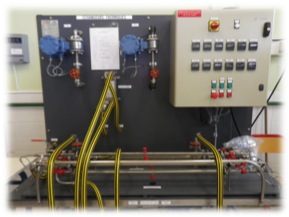 Echange thermique
QHSE
[Speaker Notes: L’élève va devenir un opérateur . Il ne conduit pas 1 opération unitaire mais une FABRICATION . Donc , il doit suivre l’ensemble des flux matières. C’est VRAIMENT un objectif de fin de 1ère Bac.]
Moyen de la formation (atelier de fabrication)
QHSE
Acquisition des savoirs transversaux à tous les procédés
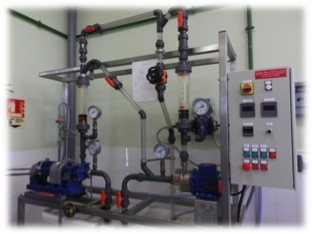 Pompes
[Speaker Notes: L’élève va devenir un opérateur . Il ne conduit pas 1 opération unitaire mais une FABRICATION . Donc , il doit suivre l’ensemble des flux matières. C’est VRAIMENT un objectif de fin de 1ère Bac.]
Moyen de la formation (atelier technologique)
QHSE
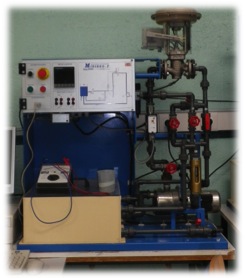 Régulation
Acquisition des savoirs transversaux à tous les procédés
QHSE
[Speaker Notes: L’élève va devenir un opérateur . Il ne conduit pas 1 opération unitaire mais une FABRICATION . Donc , il doit suivre l’ensemble des flux matières. C’est VRAIMENT un objectif de fin de 1ère Bac.]
Moyen de la formation (atelier technologique)
QHSE
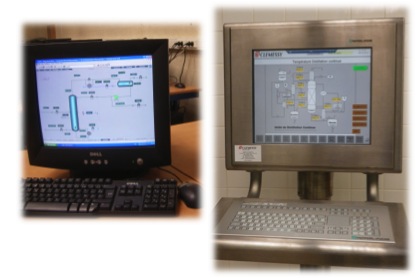 Supervision
Acquisition des savoirs transversaux à tous les procédés
QHSE
[Speaker Notes: L’élève va devenir un opérateur . Il ne conduit pas 1 opération unitaire mais une FABRICATION . Donc , il doit suivre l’ensemble des flux matières. C’est VRAIMENT un objectif de fin de 1ère Bac.]
Moyen de la formation (opération unitaire spécialisée)
QHSE
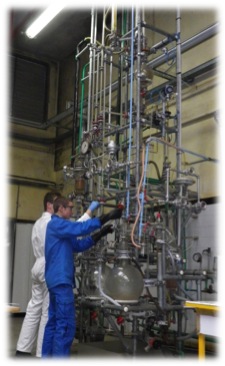 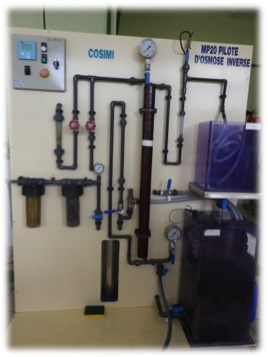 pour la compréhension
à partir de l’expérience
d’opérations 
spécifiques
à un secteur d’activité
QHSE
[Speaker Notes: L’élève va devenir un opérateur . Il ne conduit pas 1 opération unitaire mais une FABRICATION . Donc , il doit suivre l’ensemble des flux matières. C’est VRAIMENT un objectif de fin de 1ère Bac.]